CURSO LEGO SERIUS PLAY
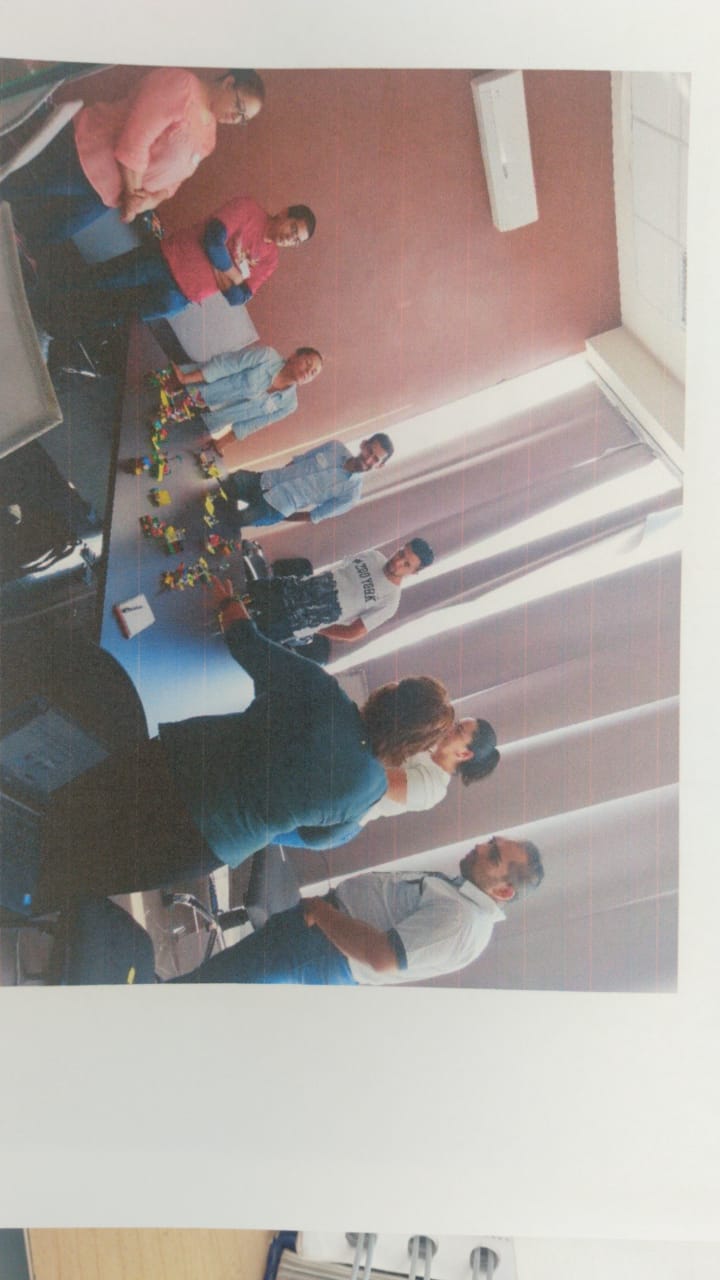